Leerbijeenkomst 2
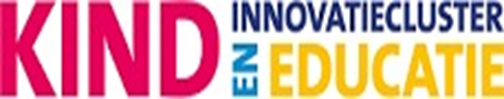 10-11-2020
Inhoud van de tweede bijeenkomst:
Bijpraten over het project
Vorige bijeenkomst 
Ervaringen delen
Rollen
Collegiale consultatie (vervolg)
Welkom
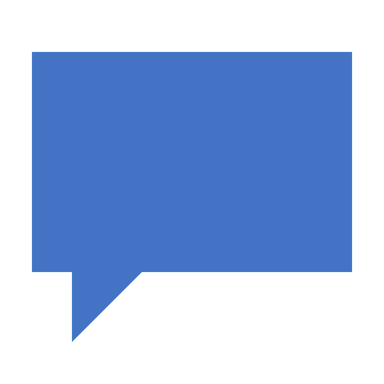 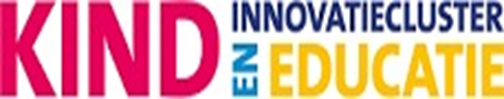 Even bijpraten
Project

Actielijn 3+4

Stand van zaken met jullie en jullie leerteams
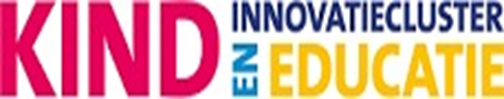 [Speaker Notes: Project: 
website weer benoemen
Best practices ophalen? En delen op website

Verdere uitbreiding 21 leerteams. 

3+4 
Praatplaat in ontwikkeling
Topclass 2.0
Bezoeken opleidingsscholen (mbo/hbo’s)]
Pak een groot papier en verdeel het in drie gelijkwaardige delen. 
Bovenaan schrijf je het belangrijkste op wat je wil leren als leerteambegeleider. Formuleer open vragen.
In het middenstuk teken je hoe je je voelt met betrekking tot je leervragen/leerwensen. Bijvoorbeeld heel enthousiast of zonder energie of zoekend of …
In het onderste stuk beschrijf je wat jouw leerteam je in positieve zin oplevert. Maar ook wat het in negatieve zin oplevert. 
Kort presenteren in 1 á 2 minuten.
Ervaringen delen (werkvorm Karikatuur)
[Speaker Notes: Verpakt rollen die je hebt. 
Noteer wat opkomt en wat blijft hangen. 

Hup naar rollen]
Welke rollen heb je tot nu toe ervaren?
Rollen
verbinder
[Speaker Notes: Verbinder op locatie
Collega’s op locatie

Rolverdeling in je duo
Samenstellingen studenten en in collega’s]
onderzoeker
[Speaker Notes: Leercyclus 8fasen vorige bijeenkomst, vooraf meegestuurd en in de ppt/leerbijeenkomst kort besproken.]
rolmodel
ambassadeur
[Speaker Notes: In kaart brengen schil. Breng dit voor jezelf eens in beeld.]
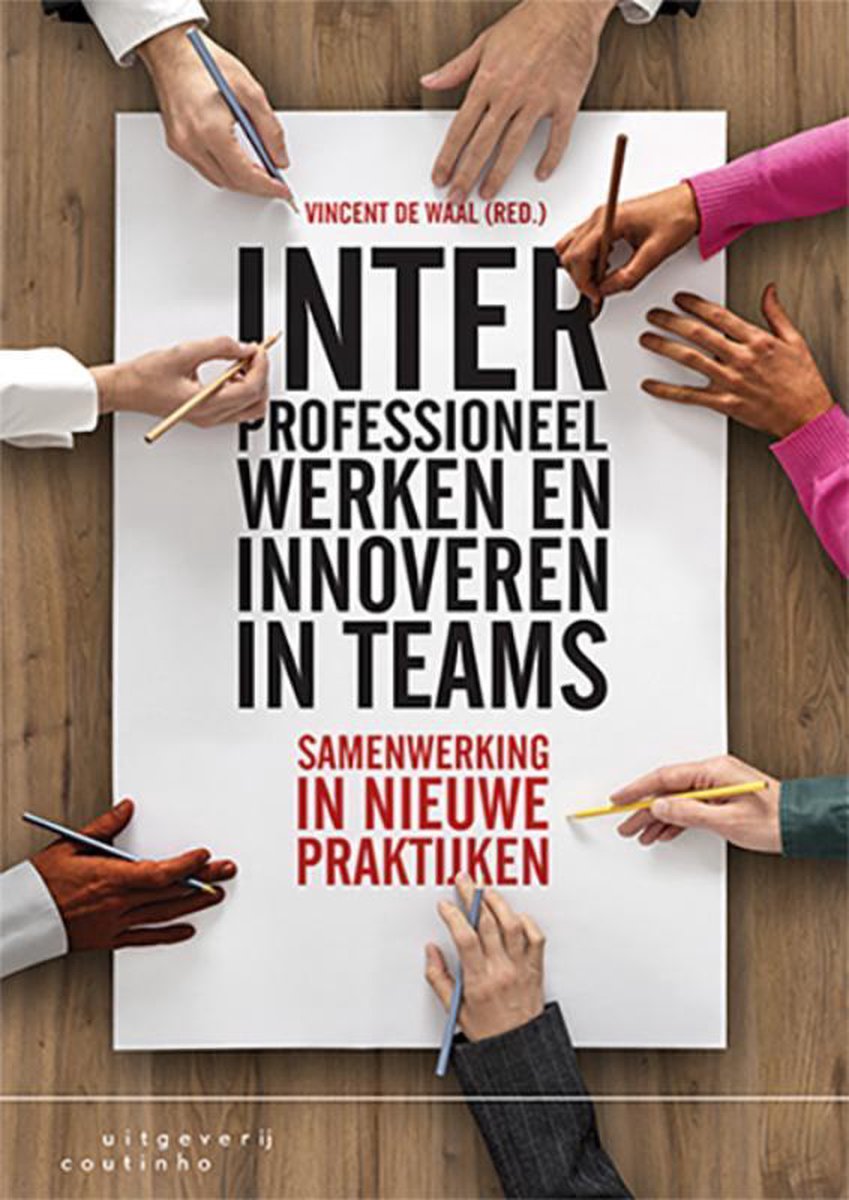 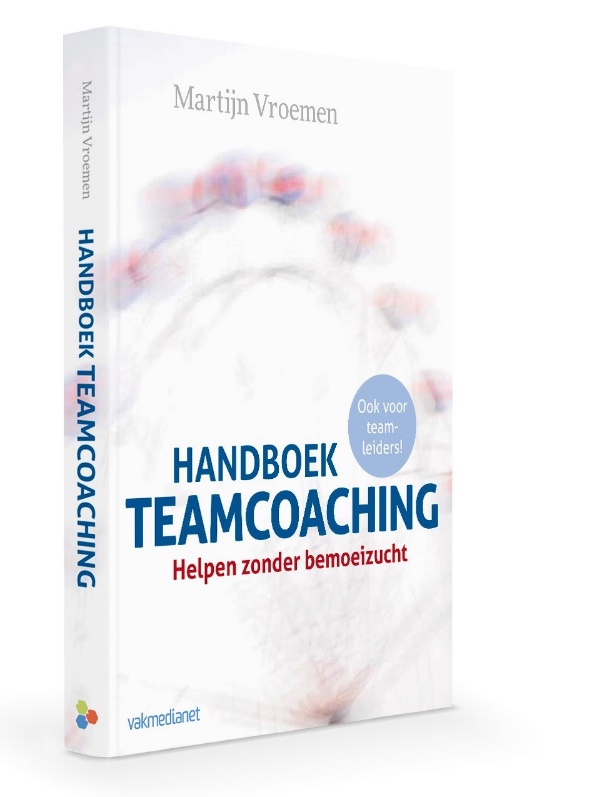 Pauze
[Speaker Notes: Andere tip]
Collegiale consultatie
Stel een ‘kijkwijzer’ op. Waar wil je naar kijken, wat wil je weten, waar ben je in geïnteresseerd bij de ander? Is er een vraag van de ander waar jij naar kan kijken?Houdt dit behapbaar, stel dus niet teveel punten op. 
. In hoeverre aansluiten doelgroep
. In hoeverre ruimte leervragen studenten
. In hoeverre iedereen in gelijke mate kan meedoen / overlapping niveaus
. Besproken wordt door te vertalen naar de praktijk
. Positief groepsklimaat gestimuleerd / veilig voelen voor gelijkwaardigheid
. Anderen in denkstand zetten / activeer of motiveer studenten vanuit eigen kwaliteit en vaardigheden
Collegiale consultatie
[Speaker Notes: Interprofessionele kijkwijzer]
Wissel gegevens uit en plan een bezoek bij elkaar in.
- 
- 
- 
- 
Wat kunnen wij doen om hierin te ondersteunen?
Collegiale consultatie
Afsluiting